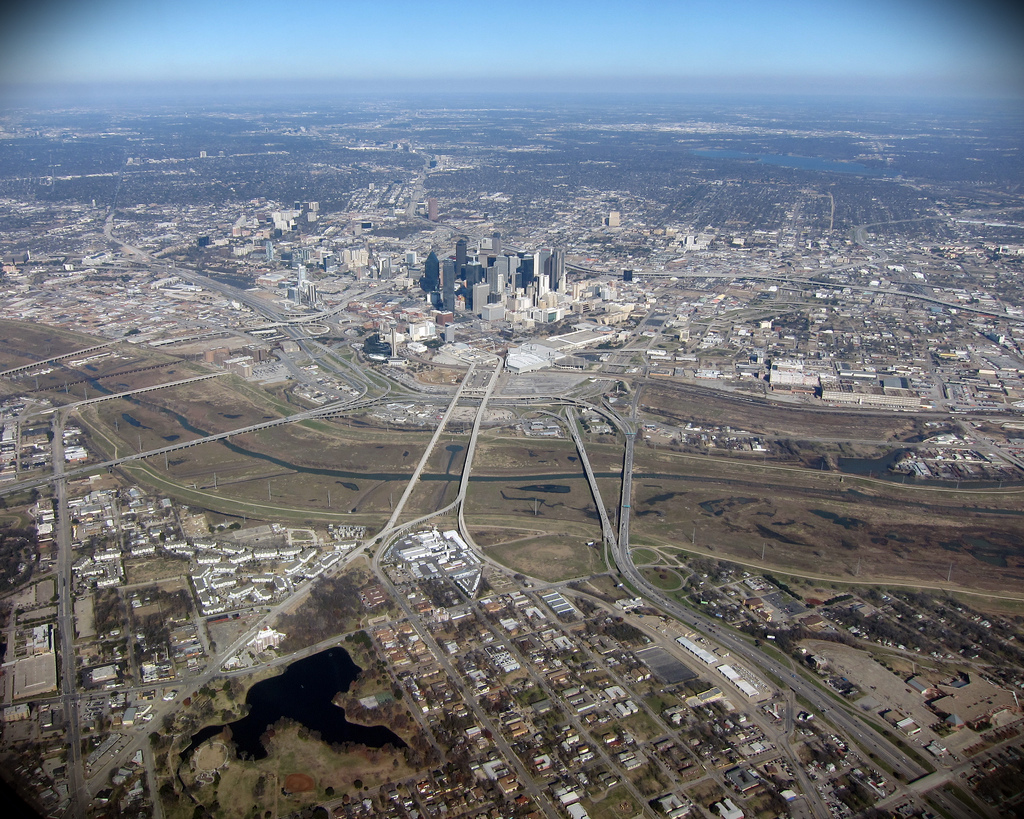 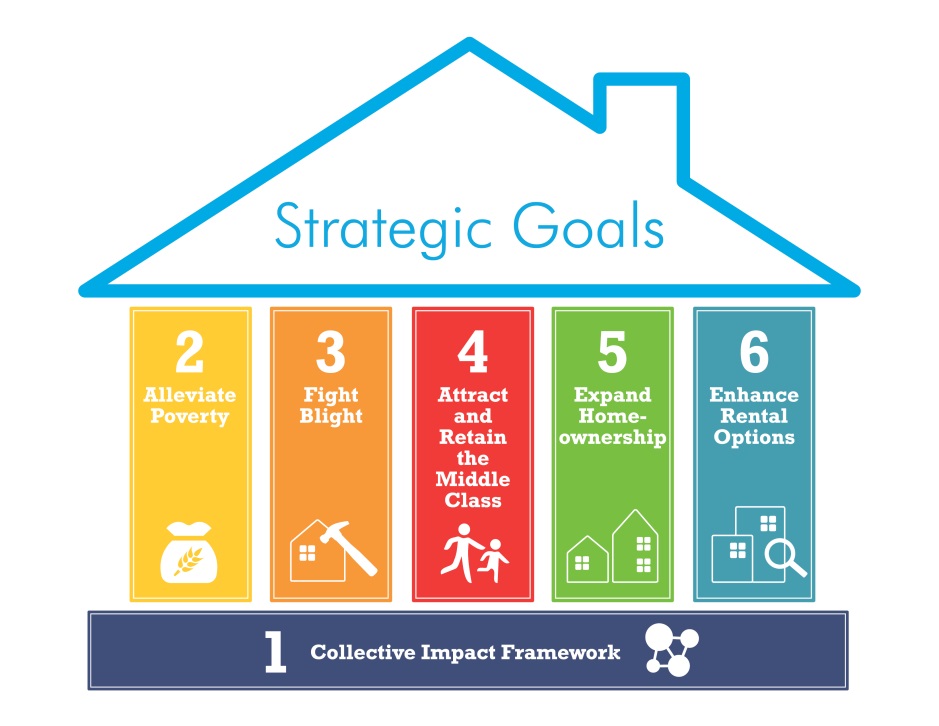 Vickery MeadowTarget Area
District 13
Councilmember Gates 
Team Leader Monique Ward
June 2016
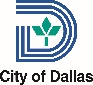 Target Area Highlights
Ethnically diverse with about 50 different ethnicities, many immigrants and refugees
Low income levels; over 34% of households below poverty level (citywide-24%)
High proportion of households with children (35.4%);  mostly concentrated at the center and upper parts; Area attracts young couples with children
Rental housing dominate (94%) and almost entirely multifamily
Majority of housing consist of older multi-family apartments and condos built in the 1970’s 
Commercial land use along Greenville includes a Walmart, ethnic grocery stores and health clinics affiliated with adjacent Texas Health Presbyterian Hospital medical district
Property values around Greenville Avenue have increased more than twice the city mean, but decreased everywhere else within target area 
High number of condo improvements along Fair Oaks, north of Park Lane 
Proximity to major parks, but lacking community facilities like recreation centers
Poor sidewalks, street conditions and roadway configuration
2 TIFs (Vickery Meadow, Skillman Corridor), 2 PIDS. 
Potential to partner with Vickery Meadow Management Corporation/ Vickery Meadow Improvement District
Area has an adopted TOD Plan developed in 2013 under the HUD Community Challenge Planning Grant
2
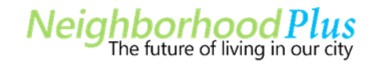 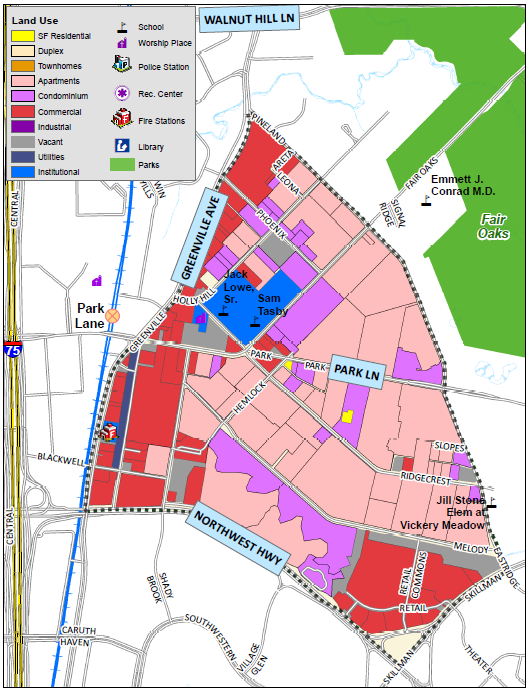 Vickery Meadow Target AreaLand Use Map
3
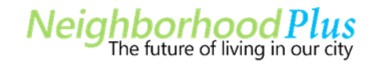 * Source: DCAD 2015
Vickery Meadow Demographics
Total Population: 20,067
Households: 7,513
Age
Younger population, 68% below 35 years old
Households with children 35%
High concentration of senior-led households at the center
Very large household size,6 people per household- average
Race/Ethnicity
Ethnically diverse, over 50 different languages spoken in the area 
Majority Hispanic (51%)
Has many African immigrants
Educational Attainment
High school 64.8% (citywide74%)
Bachelors degree or higher 20.1%
(citywide 32%)
* Source: 2010-2014 5 year ACS Estimates
4
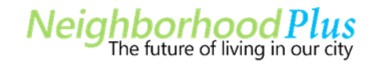 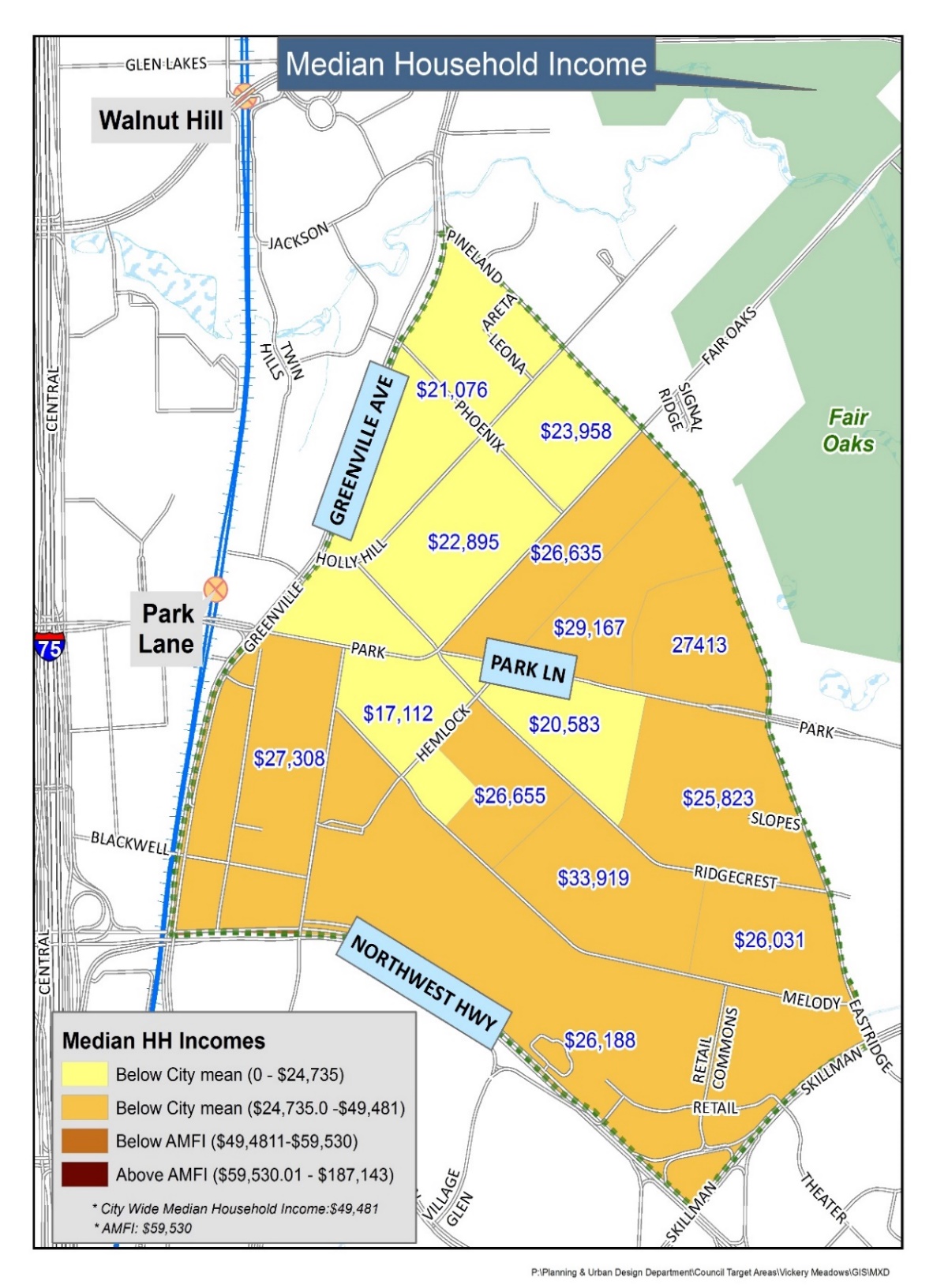 Income
2010-2014 Median Household Income
Citywide median Household Income: $49,481
Low income levels throughout 
Area’s median household income of $26,411 is 51% of the city’s median household income ($49,481)
About 58% of households earn less than $30,000 a year
Poverty level 34%  (citywide 24%)
Low income households concentrated in the northern part
5
* Source: 2010-2014 5 year ACS Estimates
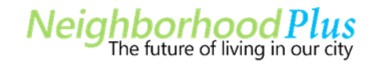 Housing Overview
Housing Type:
Predominantly multi-family housing consisting of older (low-quality) mid-density apartment complexes built in the 1970’s and 1980’s
Housing Tenure/Vacancy
Rental housing (94%) dominate; homeownership is only 6% (citywide rate - 43%)
Housing vacancy 21%  (citywide - 11.2%)
Very few single-family(SF) homes, only one single-family rental home
Housing Conditions 
86% of SF housing above average condition, significantly better than city average 
Housing conditions generally good throughout target area
Property Value
Property values increased more than twice the city average along lower portion of Greenville Avenue, but decreased mostly everywhere else within target area 
Increase primarily as a result of the development of the Shops at Park Lane
New Construction/Improvement Activity
9 new single-family homes, several home improvement activities throughout target area, particularly in the apartment complexes east of the “Five Points”.
6
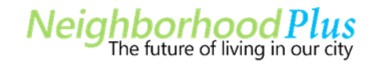 [Speaker Notes: Increase in property values resulting from the development The Shops at Park Lane,  a 2.4-million sq. ft mixed-use development containing  more than 700,000 square feet retail, restaurants and entertainment space is anchored by Whole Foods grocery stores]
Housing Tenure/Vacancy
2010-2014 Percentage of Senior Led Housing
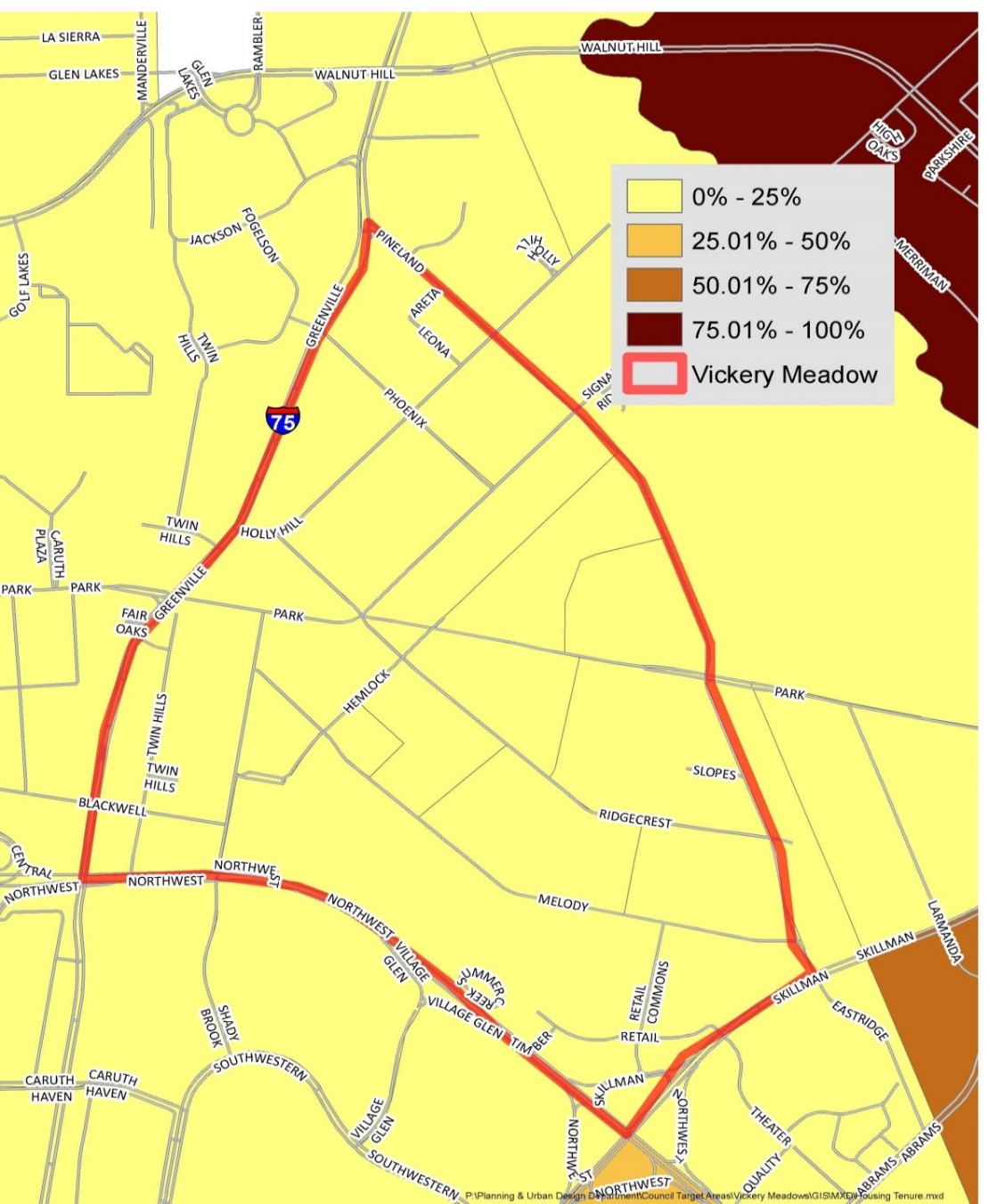 Citywide Homeownership Rate: 43%
* Source: 2010-2014 5-Year ACS Estimates
7
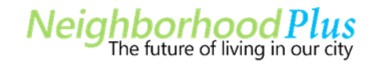 Single-Family Housing
Conditions: 2015
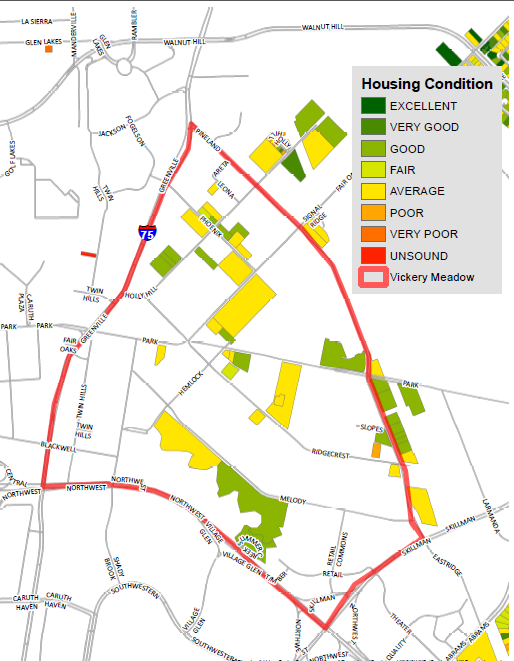 Very few single-family homes in the target area
* Source: DCAD 2015
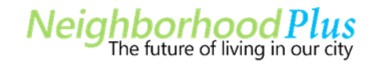 8
Multi-Family Apartments
Code Inspection Ratings
2015 Street Conditions
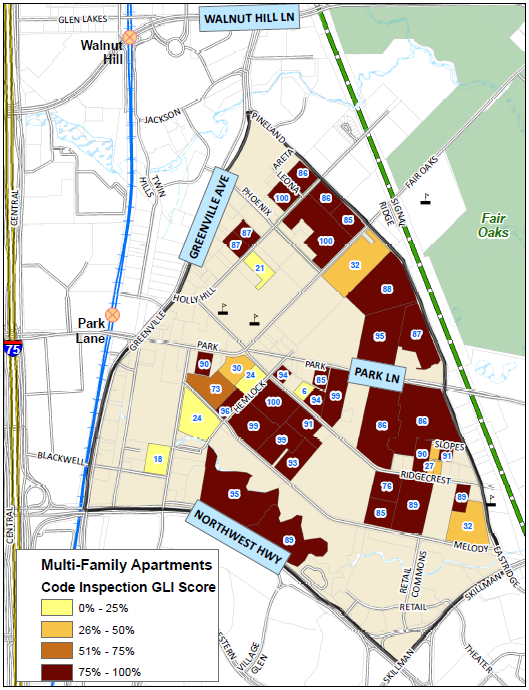 The Code Compliance department inspects multifamily properties on a 0 to 100 score, 85 and above is a passing score. Interior and exterior factors are considered
* Source: City of Dallas Code Compliance Department
9
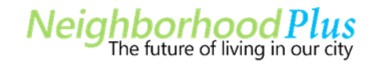 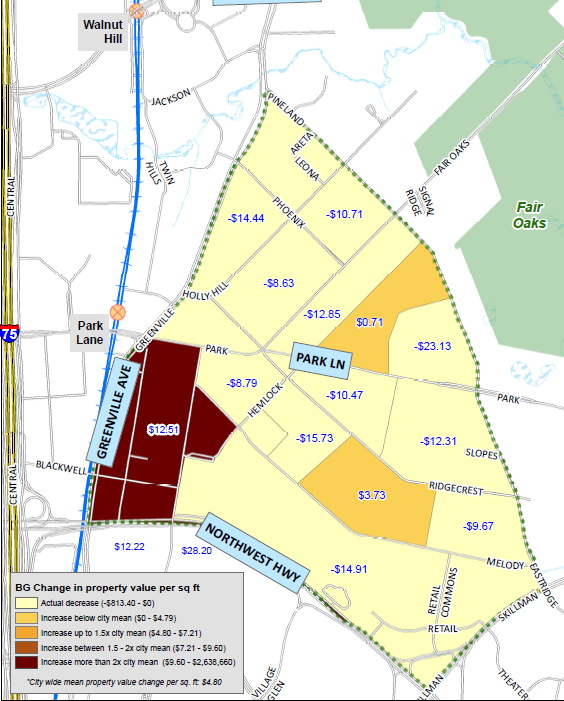 Change in Property
Value per Square Foot: 
2010-2015
Citywide mean Change in Value: $4.8 per SF.
Most block groups decreased in property values, with only three block groups experiencing an overall increase
The block group at the northeast corner of Greenville and Northwest Highway experienced significant increase in property value ($12.51) due to its proximity to the “Shops at Park Lane”, a major mixed-use development along I-75
* Source: DCAD 2010 & 2015 Property Appraisal
* Source: DCAD 2010 & 2015 Property Appraisal
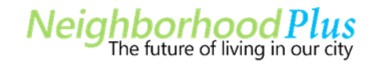 10
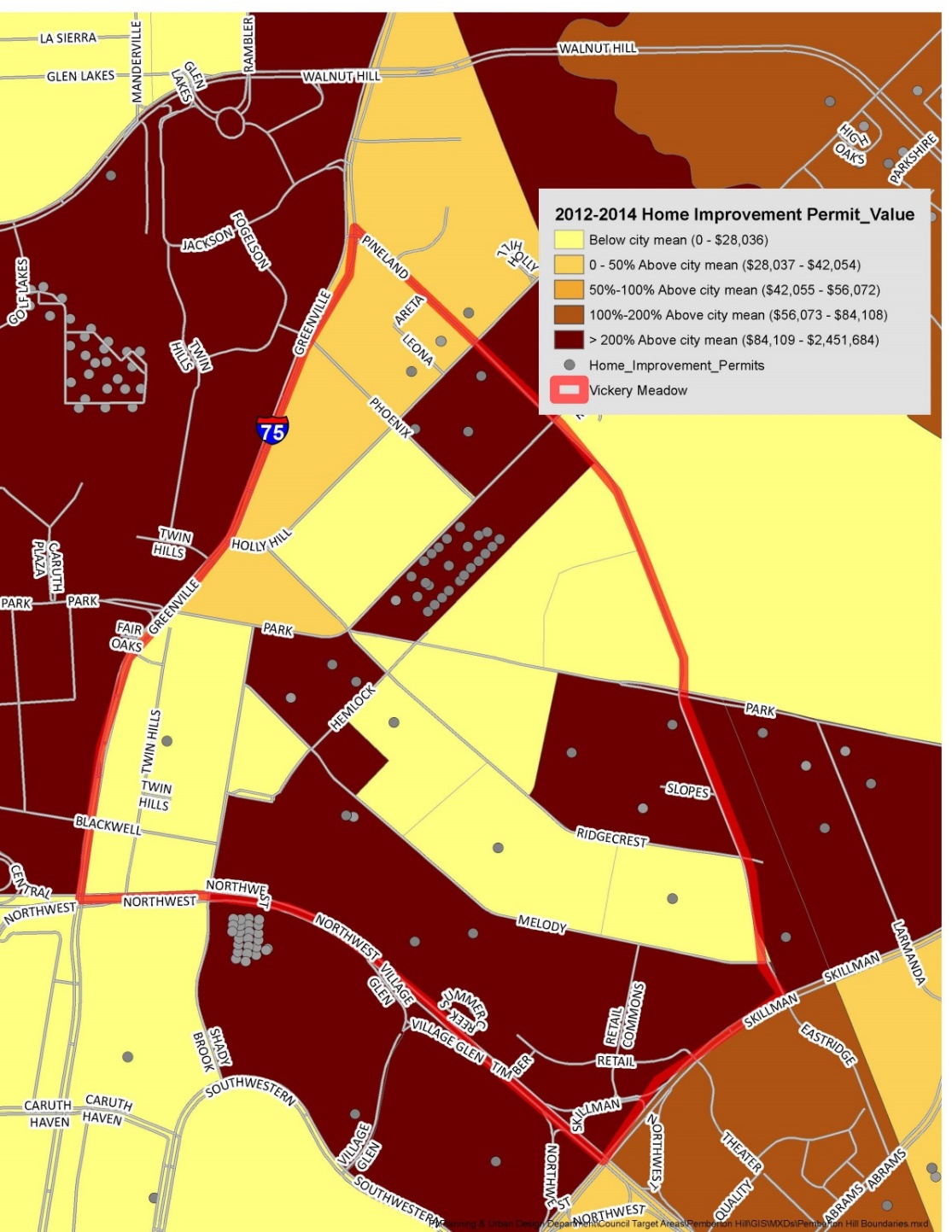 Home Improvement
Permits:2012-2014
2012-2014 Home Improvement Permits
Home improvement permits concentrated near  the Five Point, adjacent to Hemlock and Park Lane
Pockets of home improvement activities throughout the target area
Citywide BG Mean Permit Value: $ 28,038
* Source: City of Dallas 2012- 2014 Permit data
11
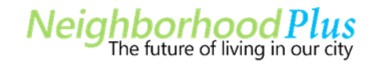 2012-2014 New Single-Family Homes
2012-2014 New Single Family Homes
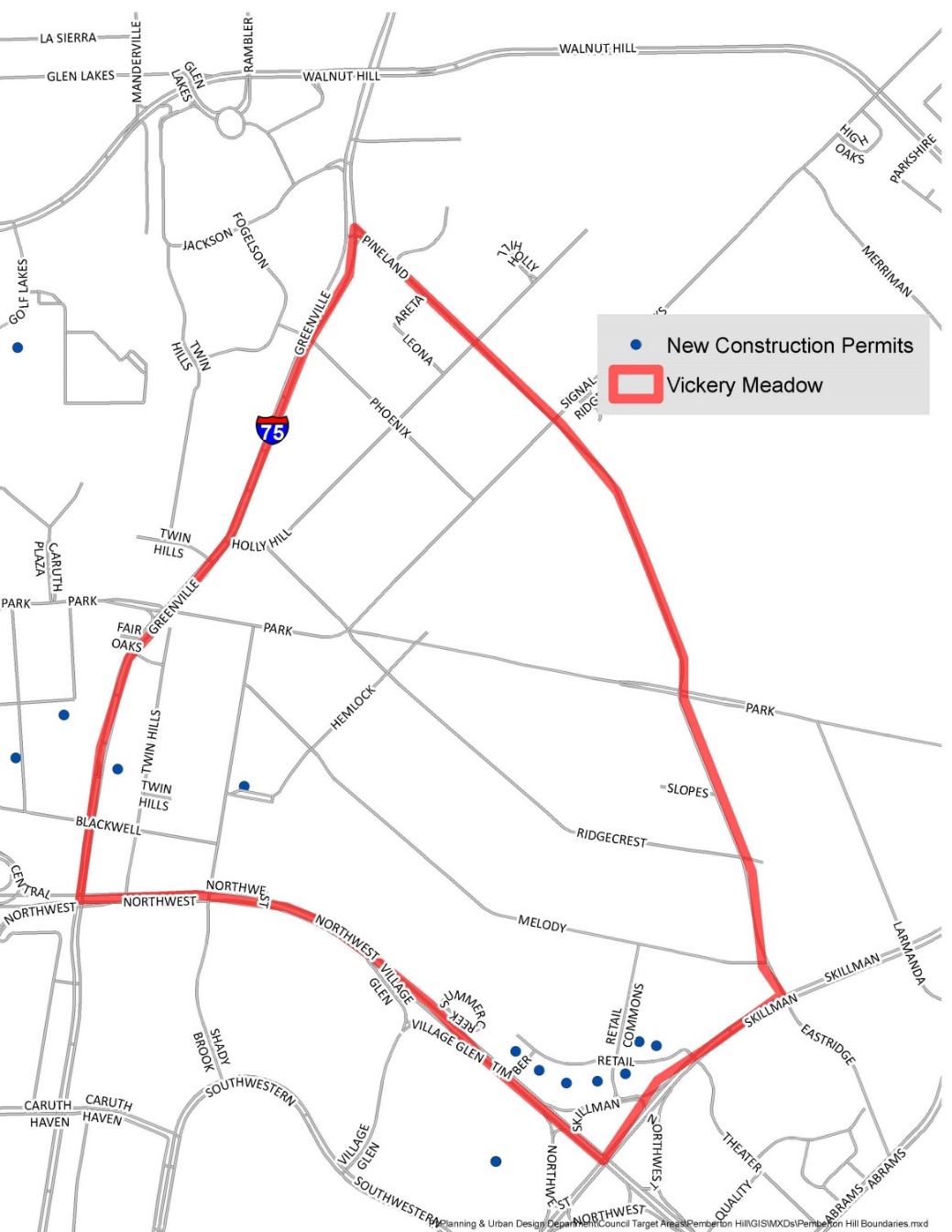 Few single-family homes (9); most of them concentrated in the southern edge, along Skillman and Northwest Highway
* Source: City of Dallas 2012- 2014 Permit data
12
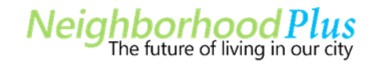 City of Dallas Initiatives
13
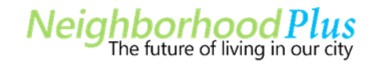 Target Area Matrix
14
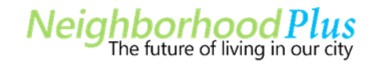 Homeowner andNeighborhoodAssociation Groups
Homeowner Association & Neighborhood Association
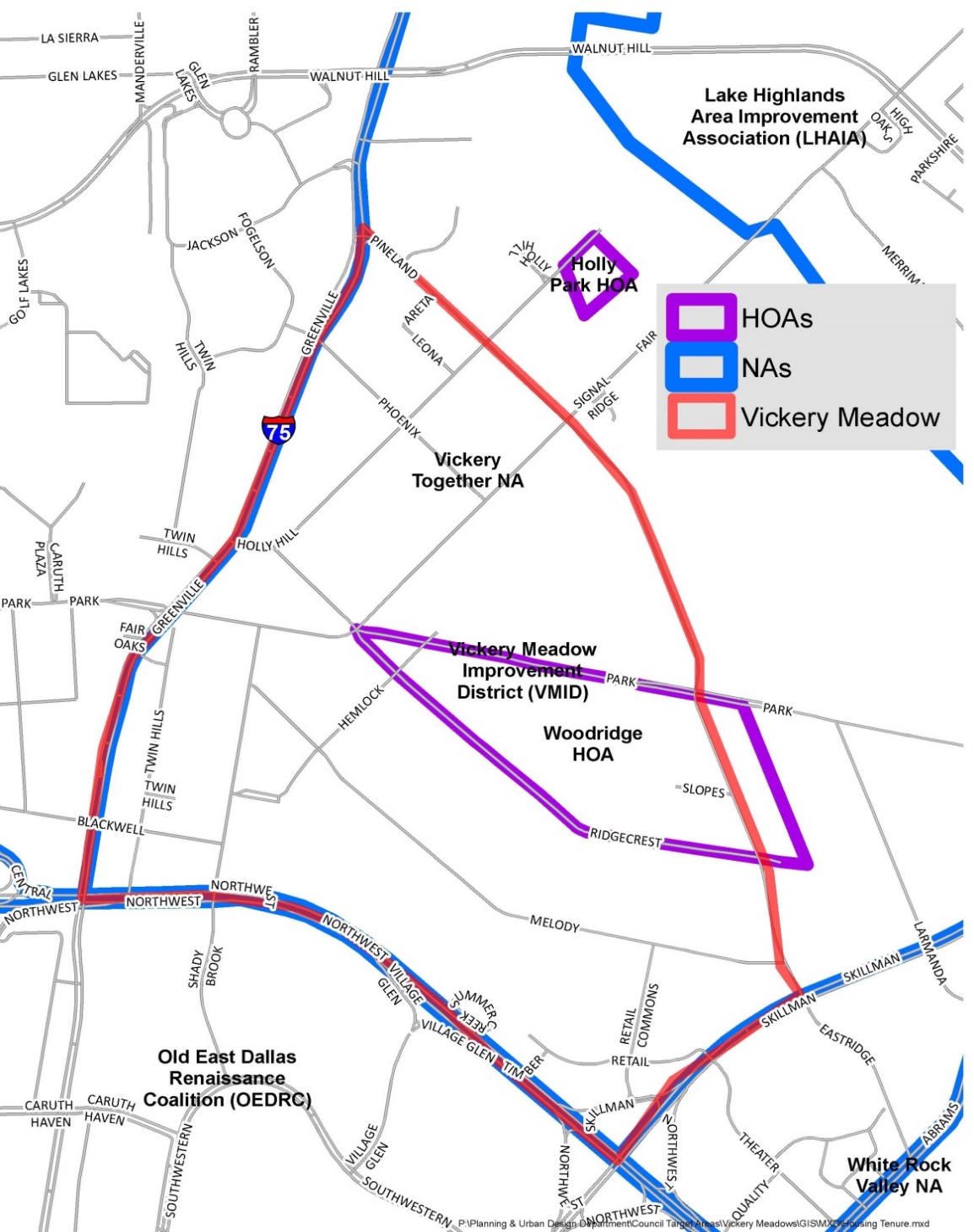 Neighborhood Associations 
Vickery Together NA
White Rock Manager's Meeting*
Preston Royal NW NA

Homeowner Associations
Woodbridge HOA
Royal Highlands HOA

Crime Watch Groups
Vickery Together
Preston Royal NW NA*
Royal Highlands HOA*
15
* Source: City of Dallas Planning & Urban Design Department
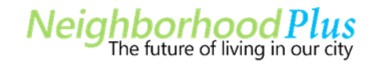 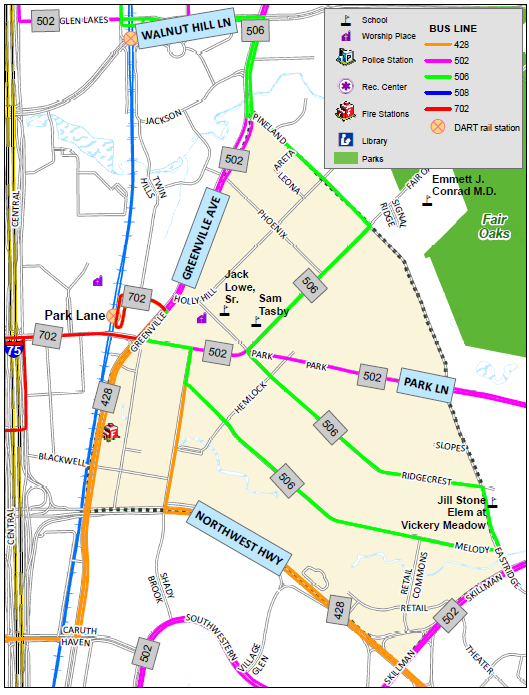 2015 Street Conditions
Transportation
Good public transportation; served by 5 bus lines
Proximity to 2 DART rail stations
Modes of travel to work:
Public transit 11.1% (Citywide - 4.1%)
Automobile  78.6%  (citywide – 88%)
* Source: DART
16
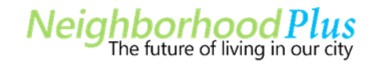 Crime Statistics
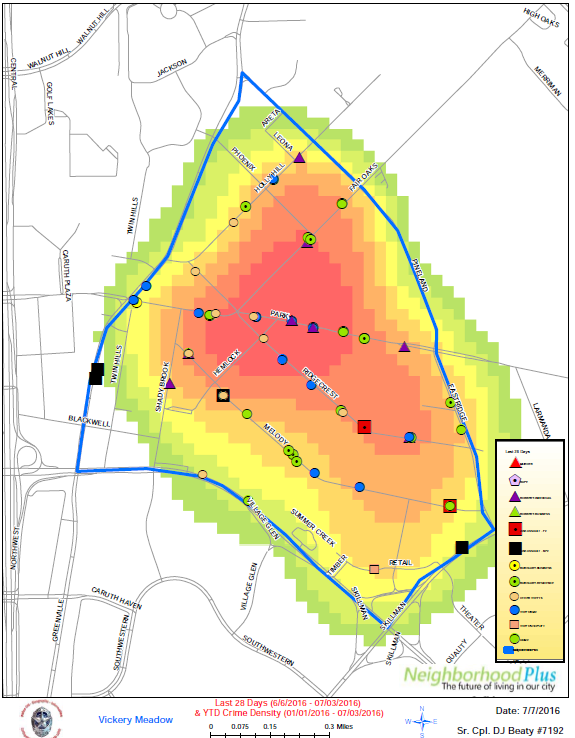 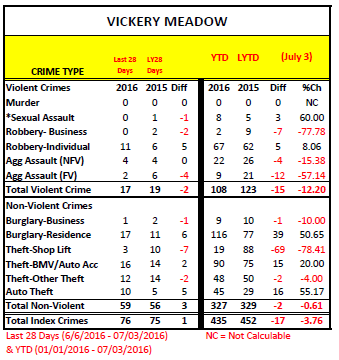 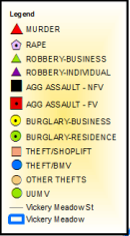 * Source: Dallas Police Department
17
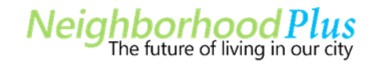 Appendix
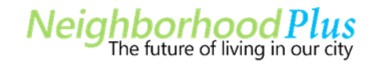 18
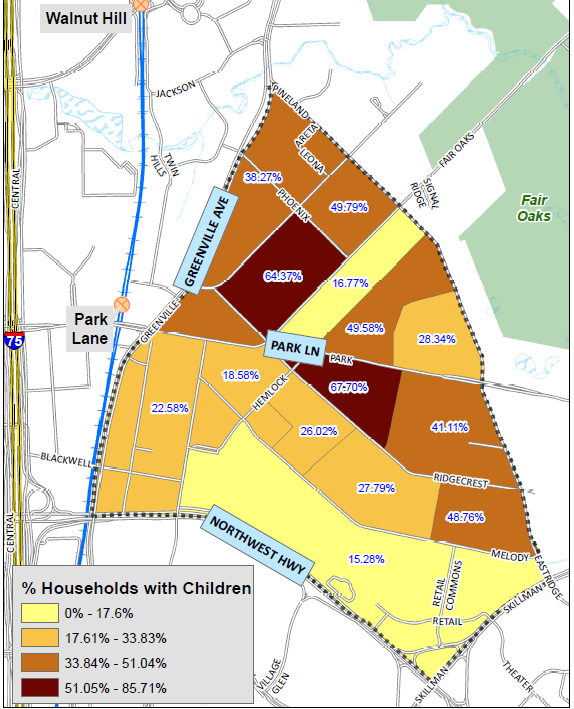 Households with Children: 2010-2014
2010-2014 Percentage of Households with Children
More children (17 years old and under) in the northern segment with highest concentration around the “Five Points” intersection
Citywide Rate: 33%
19
* Source: 2010-2014 5-Year ACS Estimates
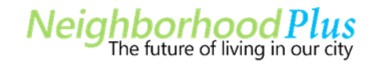 No. of Children under 5 years: 2016
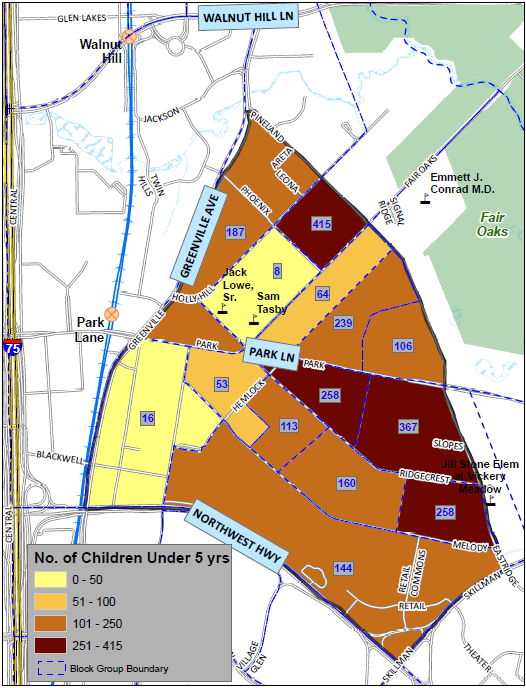 2015 Street Conditions
High concentration of children under 5 years old in the eastern segment
* Source: 2010-2014 5-Year ACS Estimates
20
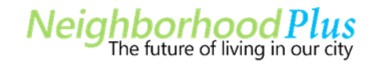 Households headed by Seniors (65yrs.& above)
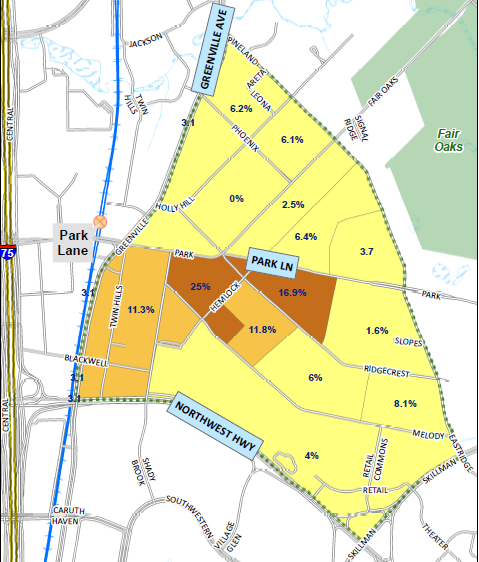 High concentration of senior-led households at the center; south of the “Five Points” intersection
* Source: 2010-2014 5 year ACS Estimates
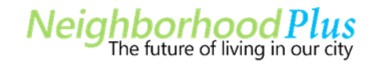 21
Single Family Rental/Ownership (2010-2014)
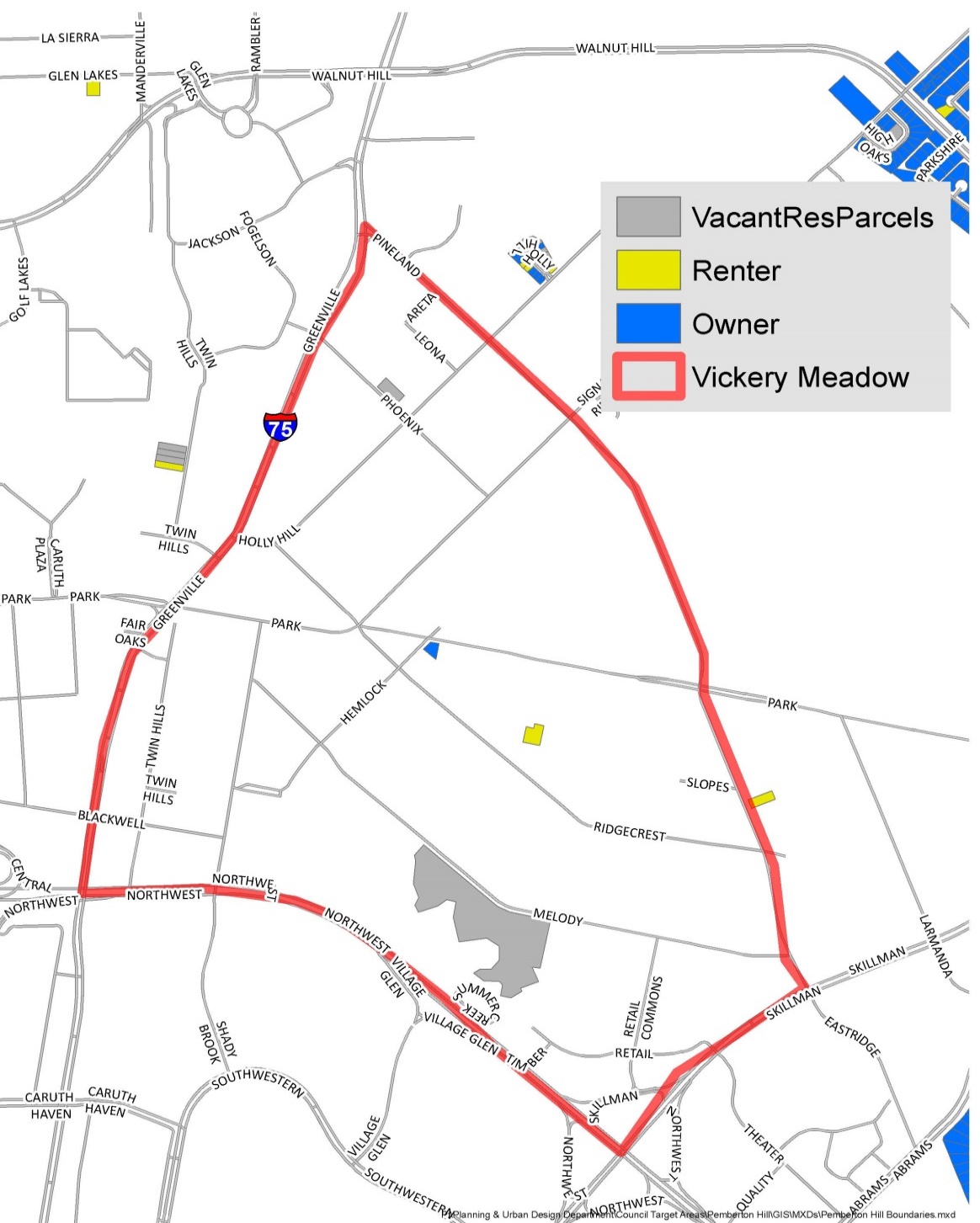 Single Family 
Rental/ Ownership: 
2010-2014
Single-family homes almost non existent in the target area; only one rented and one owner-occupied
* Source: 2010-2014 5-Year ACS Estimates
22
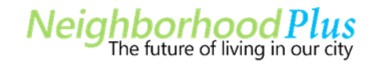 Water Utilities Projects
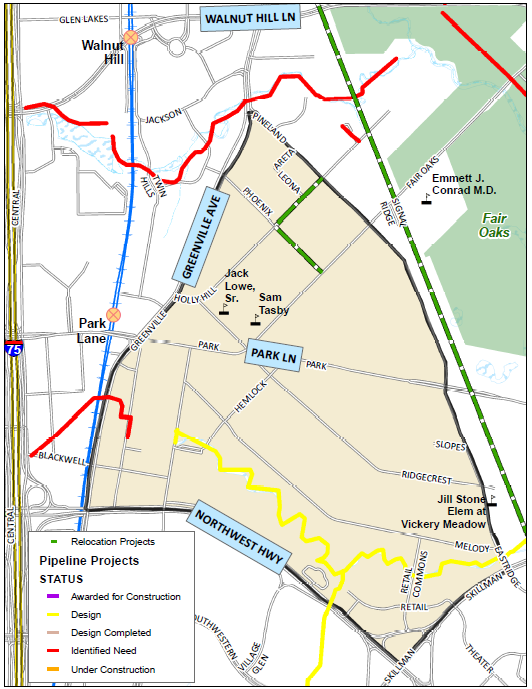 2015 Street Conditions
* Source: City of Dallas Water Utilities Department
23
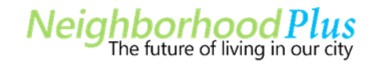 2003-2012 Bond 
Projects
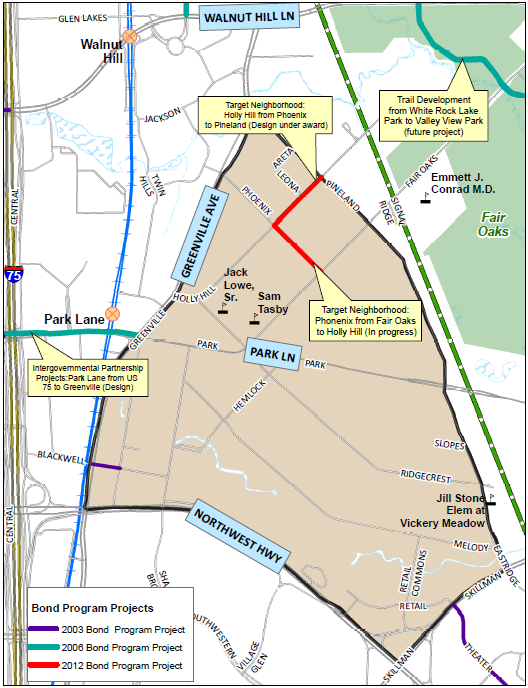 2015 Street Conditions
* Source: City of Dallas Public Works Department
24
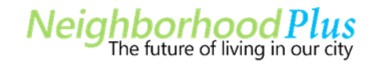 Street Conditions
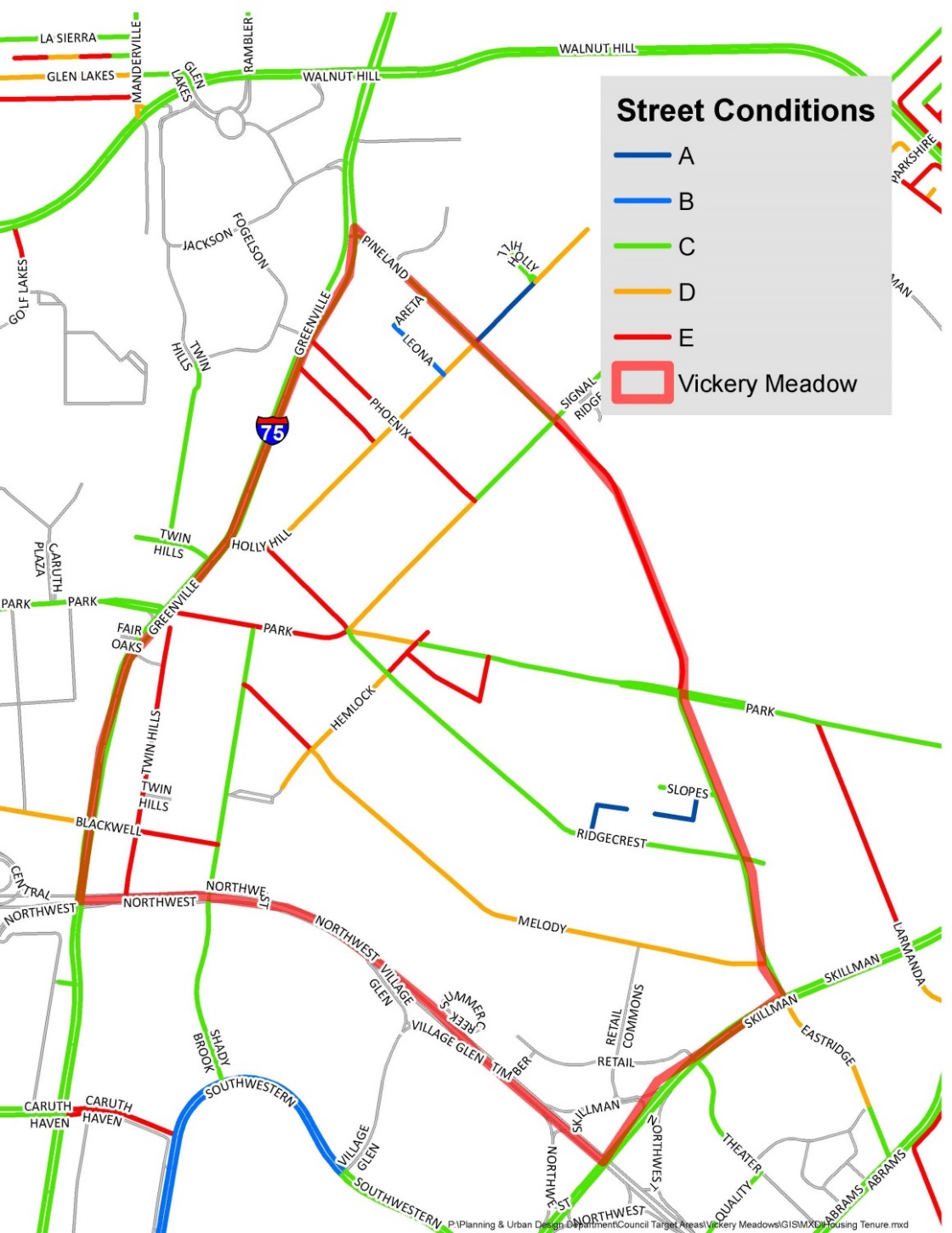 Neighborhood Classification Exercise
* Source: City of Dallas, Public Works Department
25
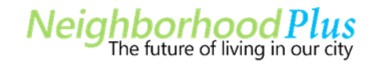 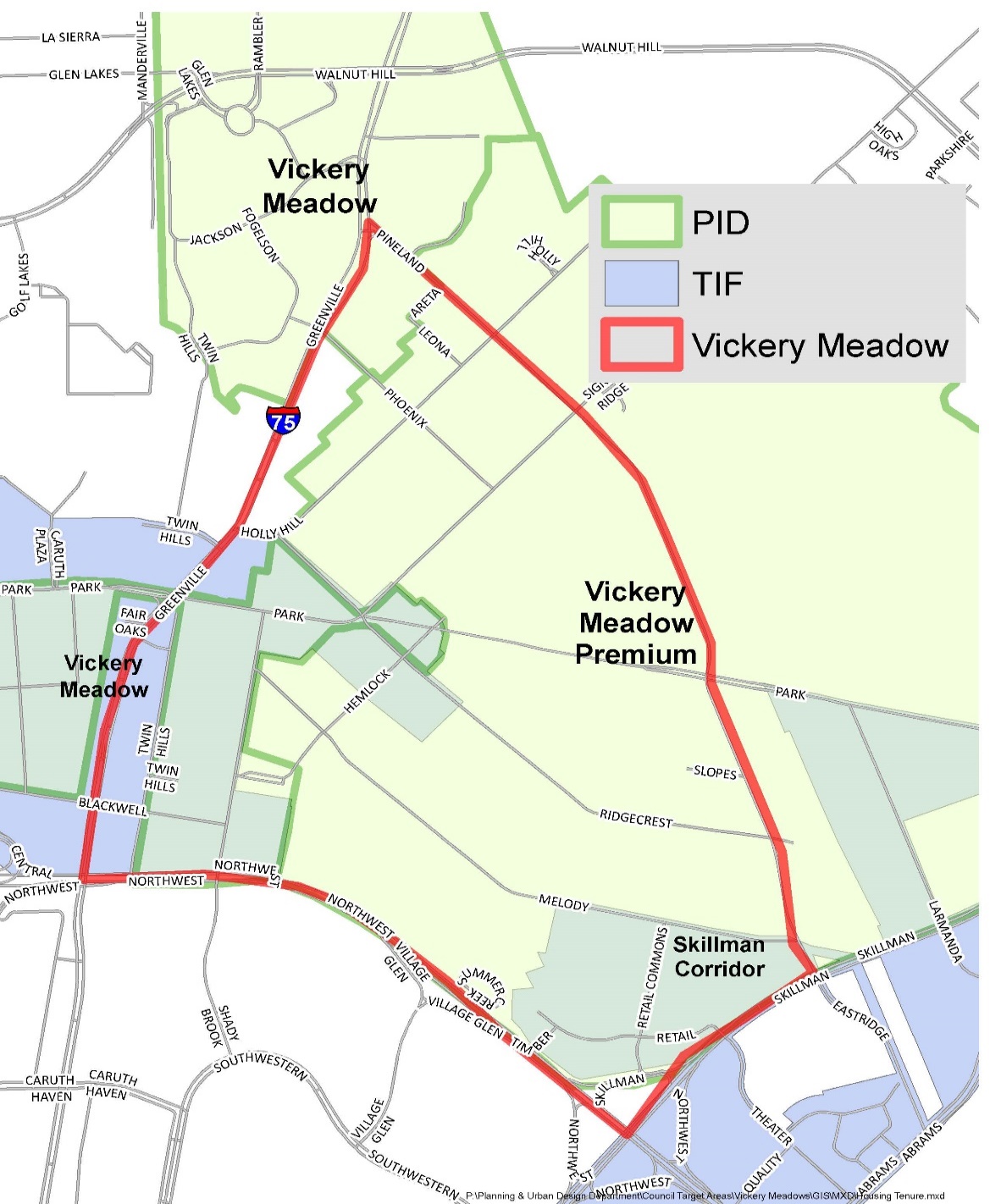 TIFs & PIDs
2015 Street Conditions
TIFs
Vickery Meadow 
Skillman Corridor 

PIDs
Vickery Meadow
Vickery Meadow Premium
* Source: City of Dallas Economic Development Department
26
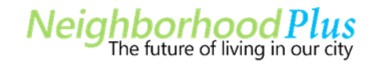 Neighborhood Classification Exercise
Neighborhood Classification Exercise
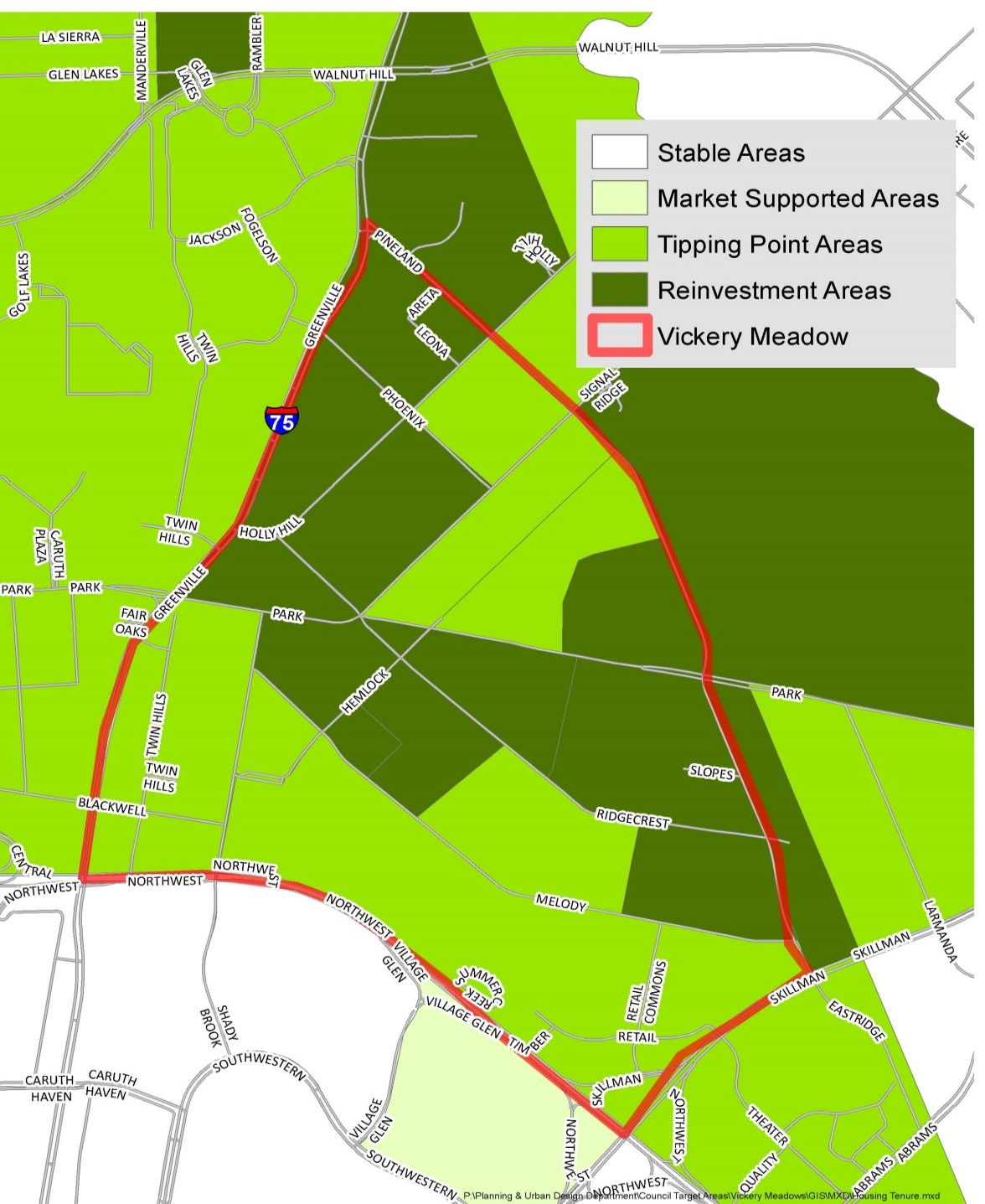 * Source: City of Dallas, Planning & Urban Design Department
27
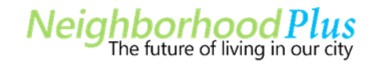